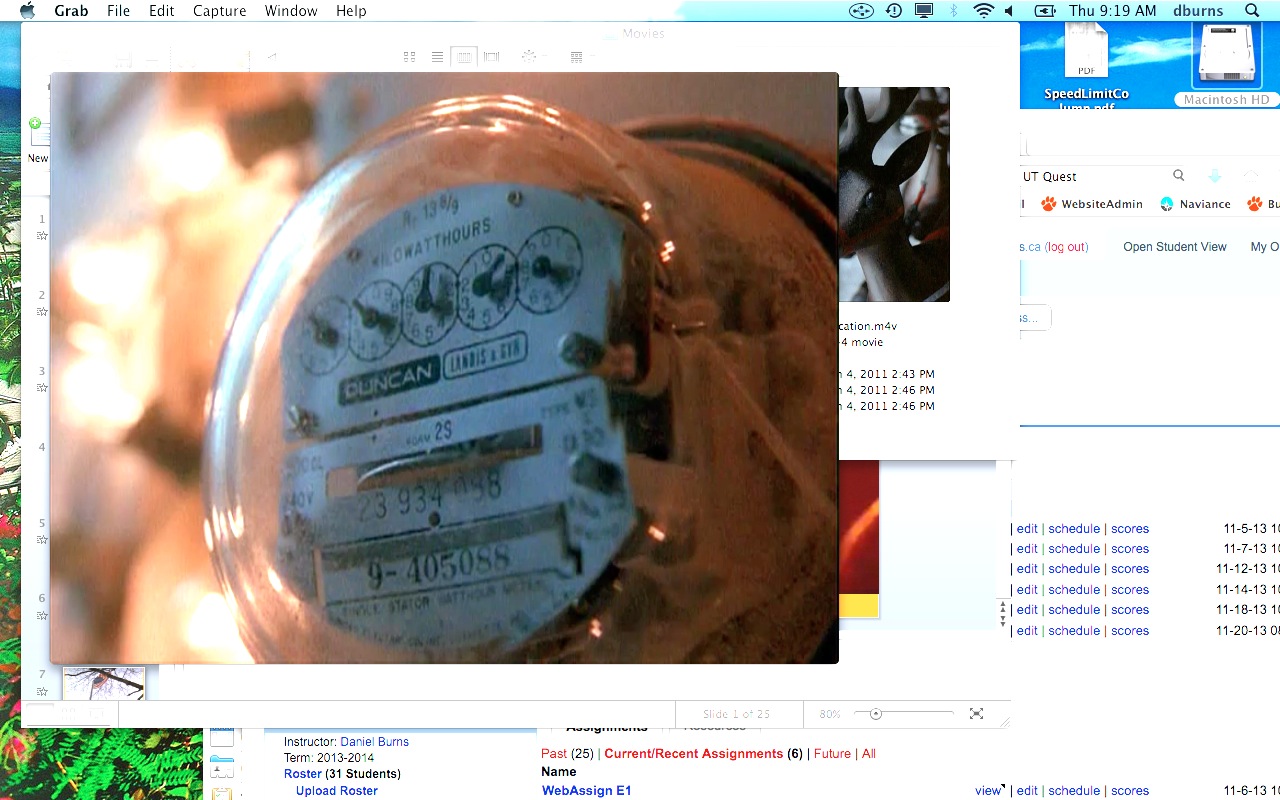 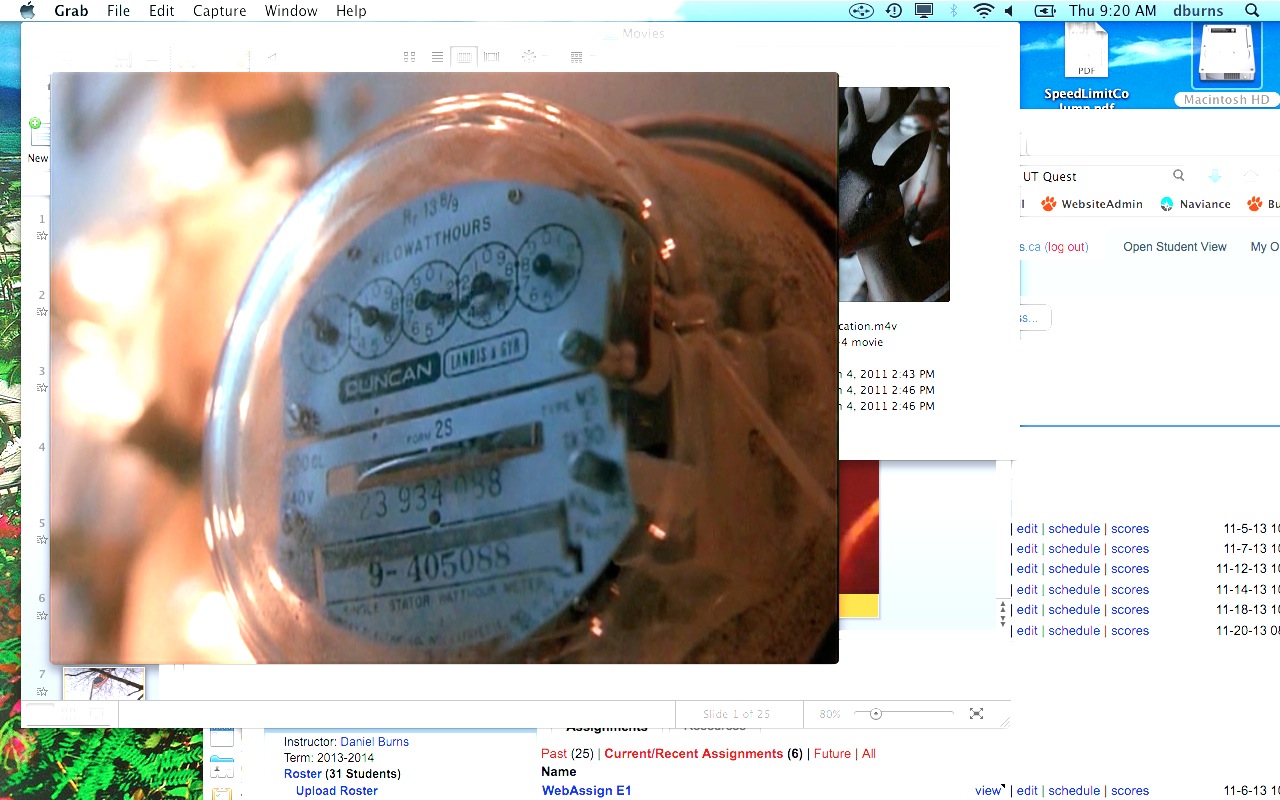 084
344
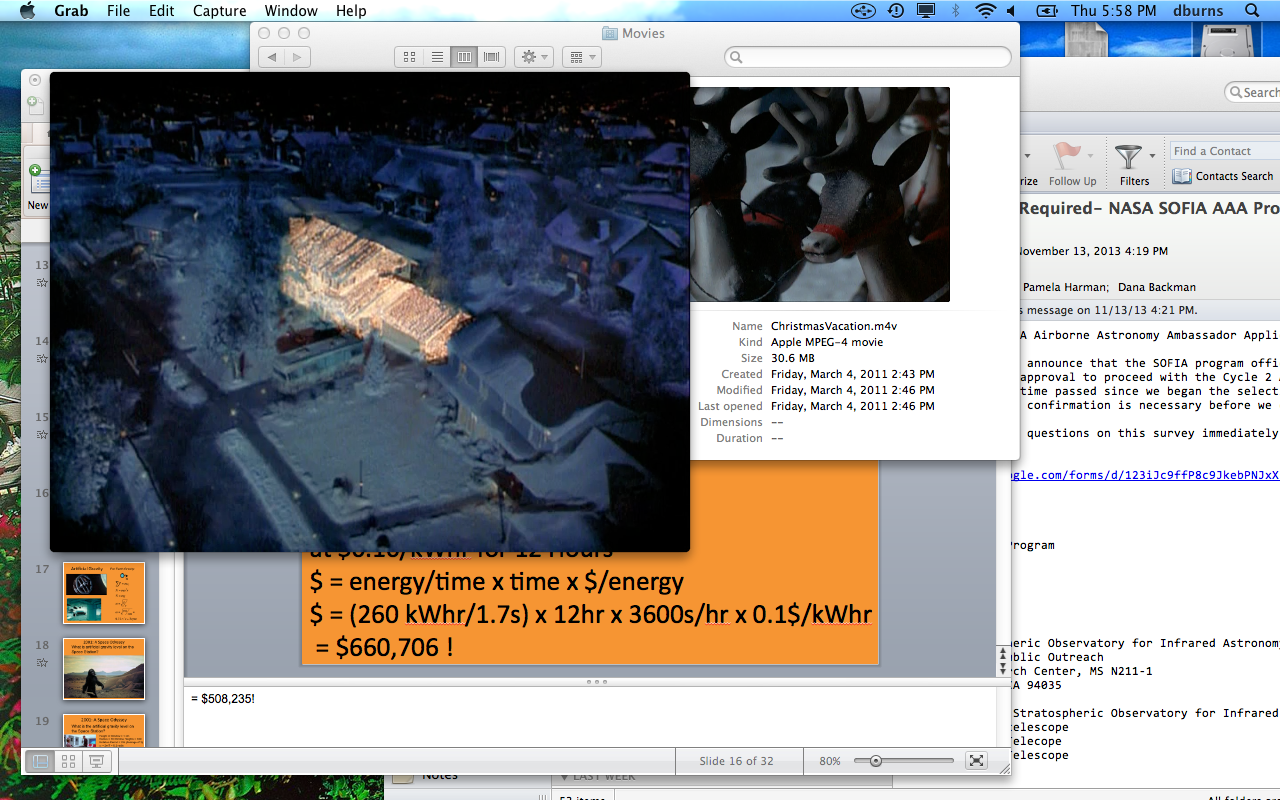 344 - 084 = 260 kWh51 f/(30s/f) = 1.7sat $0.10/kWh for 12 Hours$ = (energy/time) x time x $/energy$ = (260 kWh/1.7s) x 12hr x 3600s/hr x 0.1$/kWh = $660,706 !
[Speaker Notes: = $508,235!]